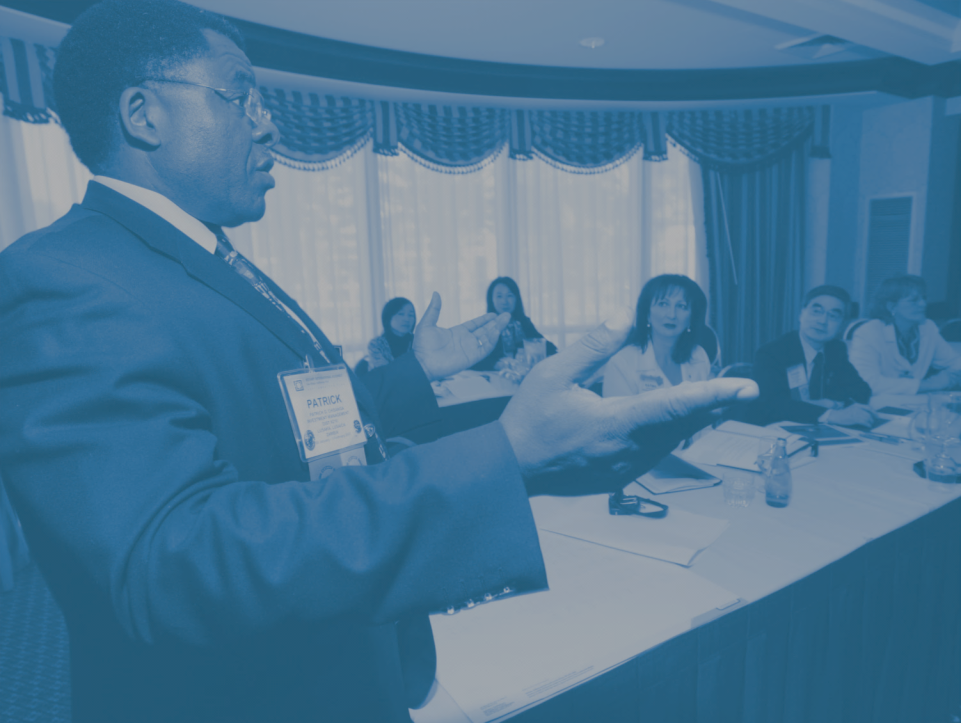 10 April 2015
HOW TO MAKE WEBINARS WORK FOR YOU
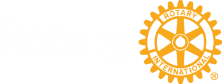 What has been your experience with webinars?
Interactive
Photo by Alyce Henson. © Rotary International.
Polls
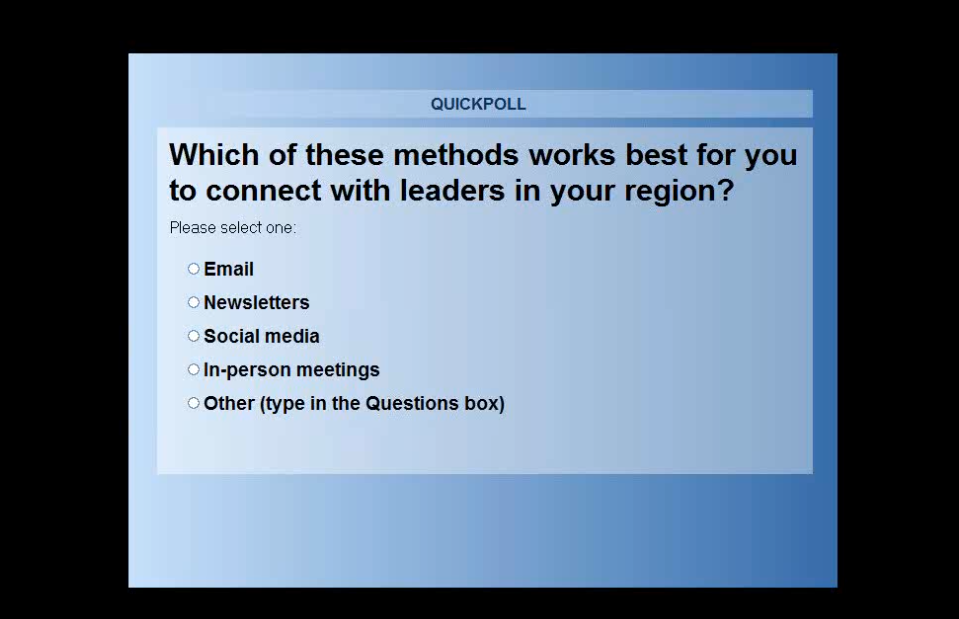 Polls
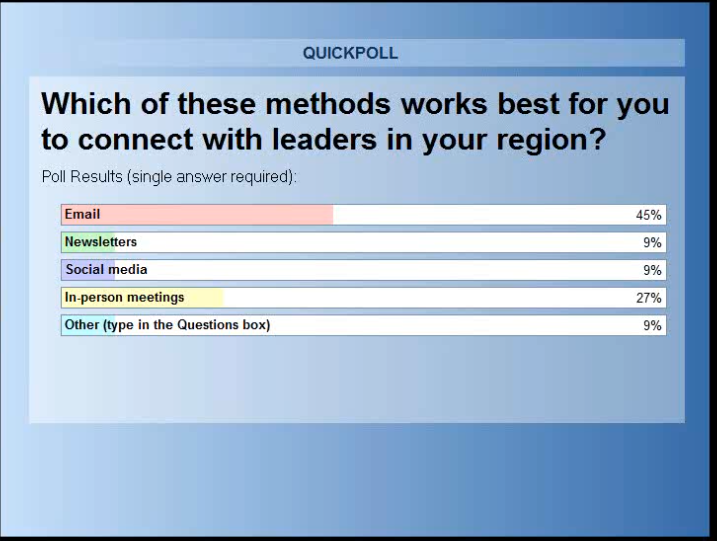 Poll Administration
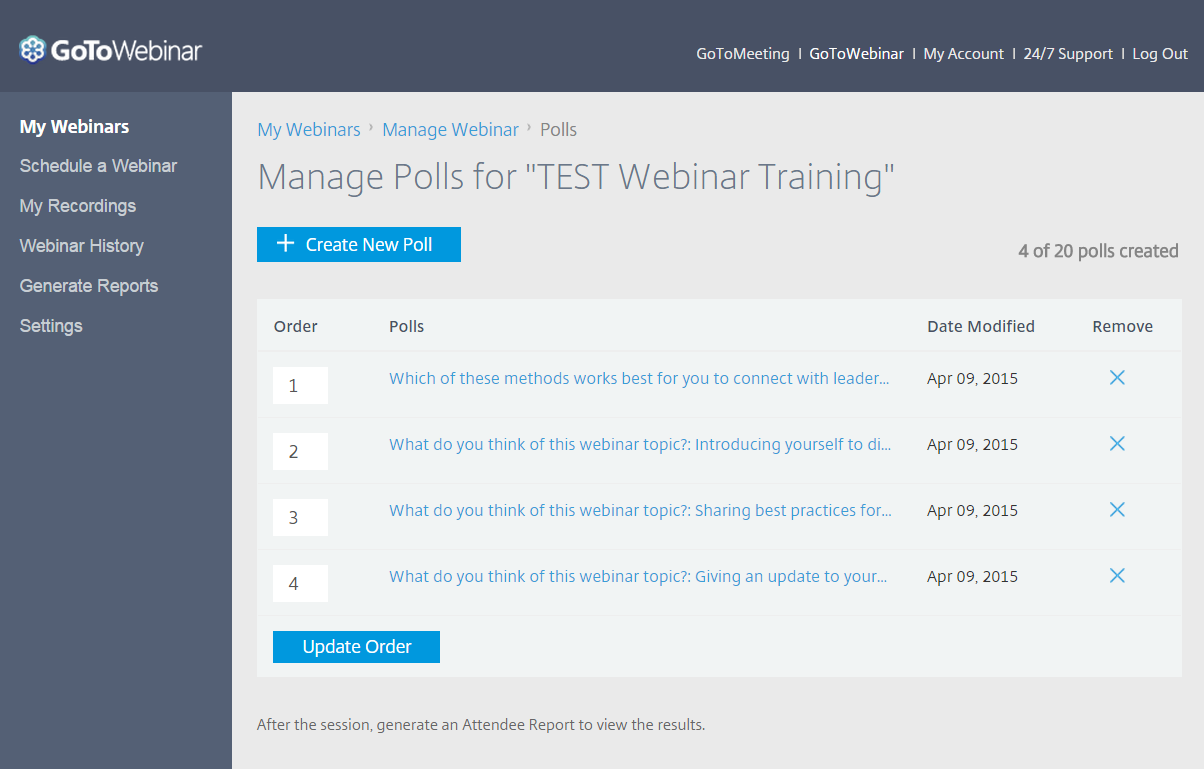 Poll Administration
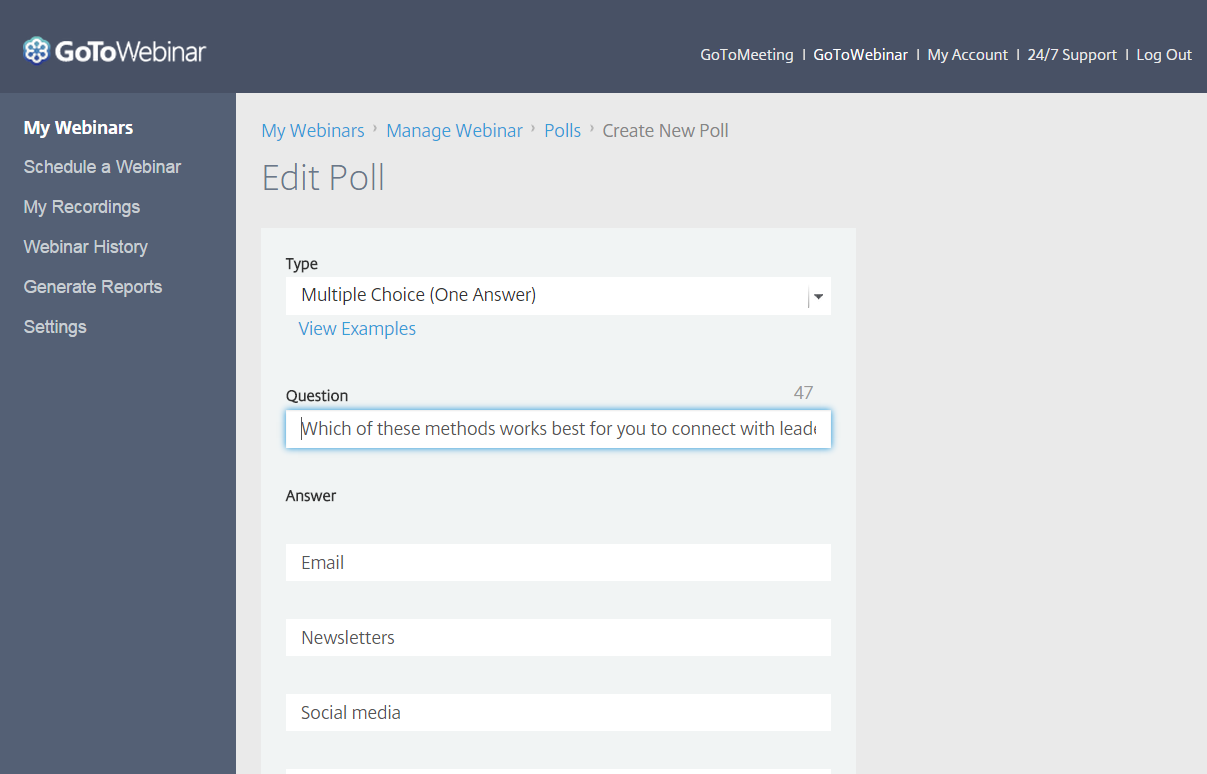 Drawing Tools
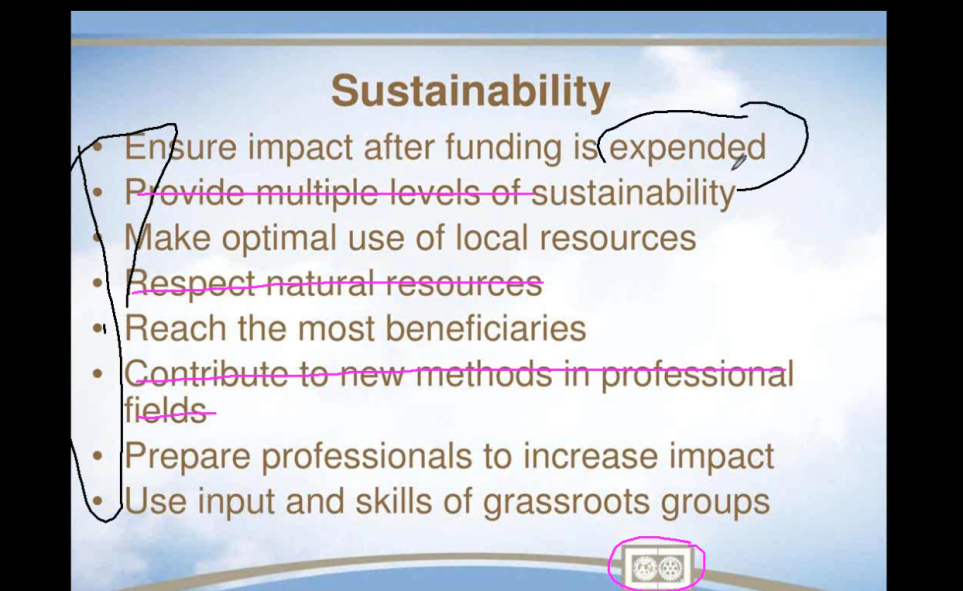 Drawing Tools
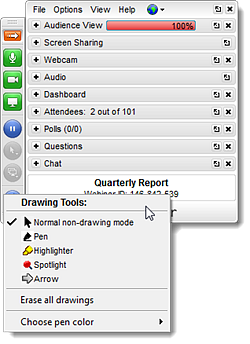 To-Do List
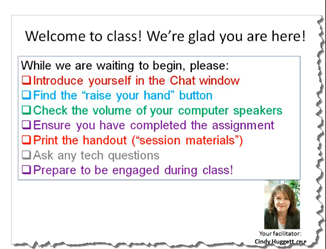 Webcams
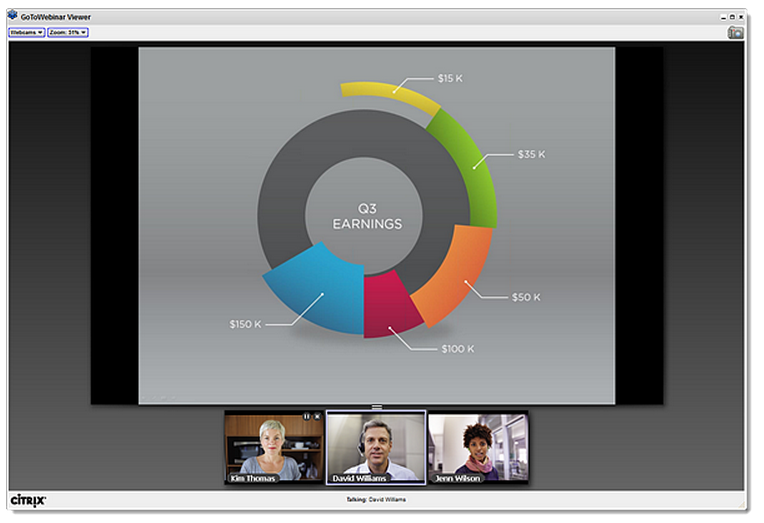 What is a webinar topic that you think would be helpful for your region?
Webinar software
SOFTWARE OPTIONS
For Rotary Members: 60-Day Free Trial & 15% discount

GoToMeeting:	$33/month for 25 attendees				$48/month for 100

GoToWebinar: 	$67/month for 100 attendees
			$271 for 500
			$339 for 500
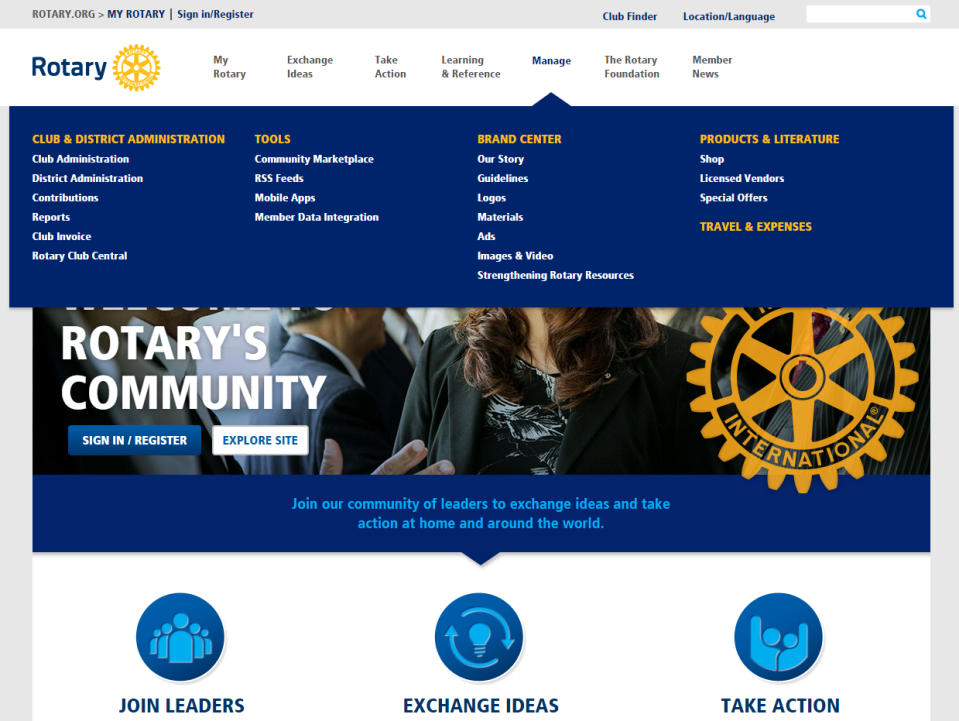 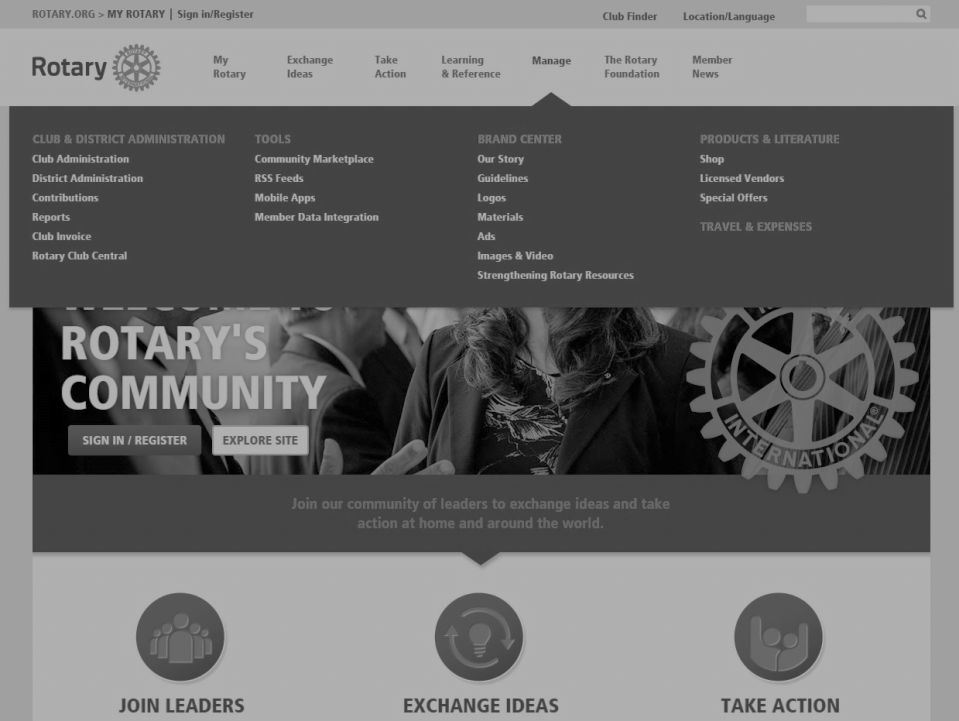 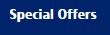 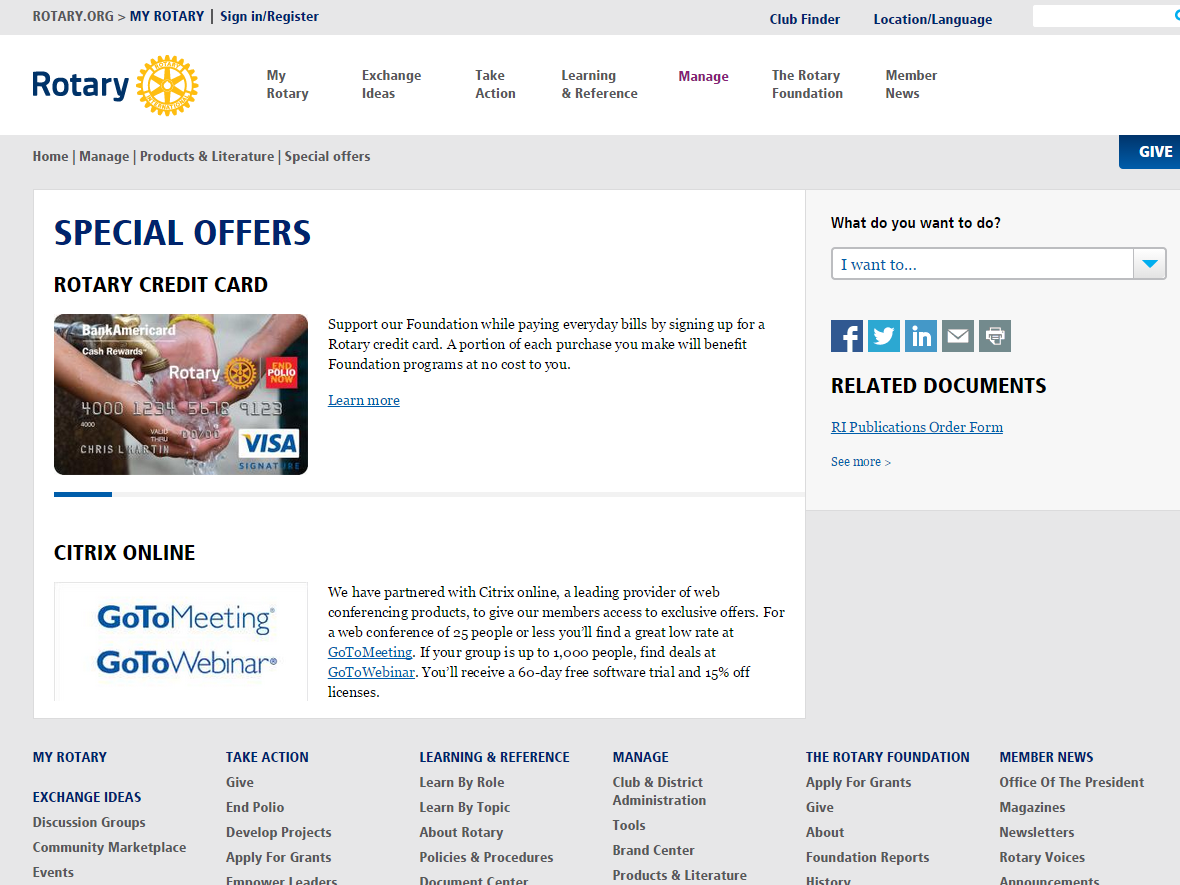 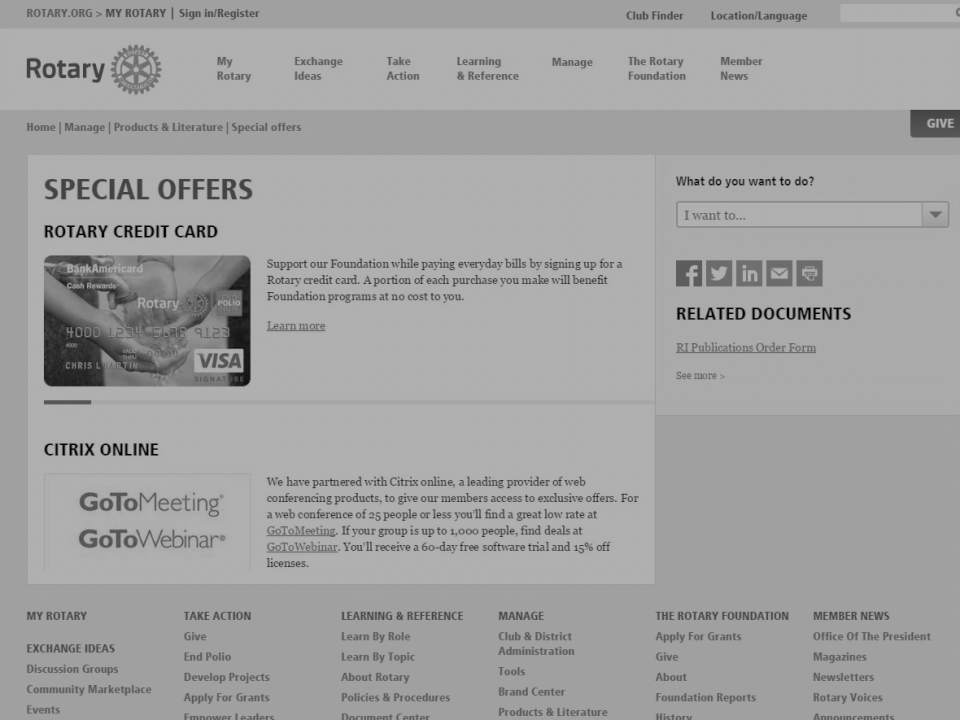 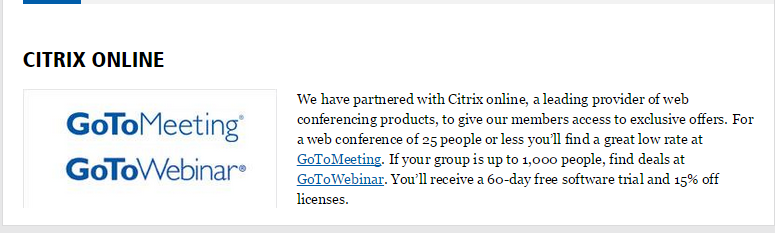 LEARNING CENTER
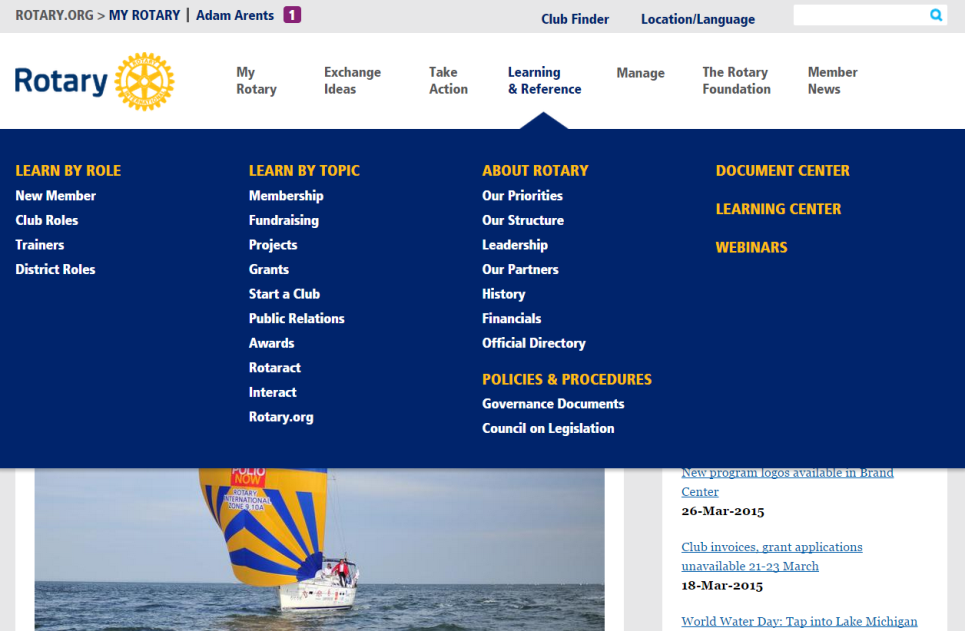 LEARNING CENTER
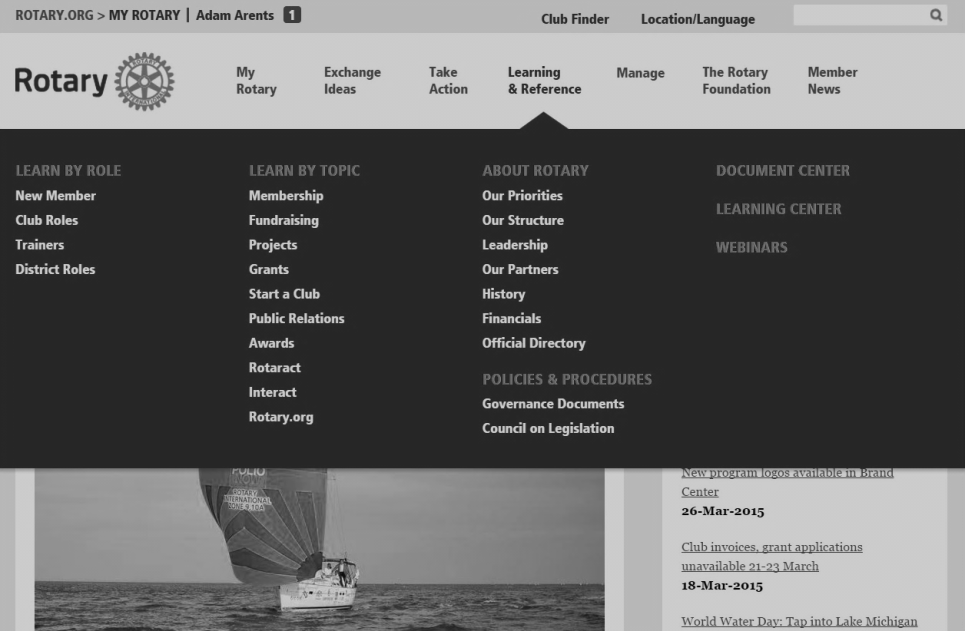 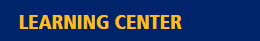 LEARNING CENTER
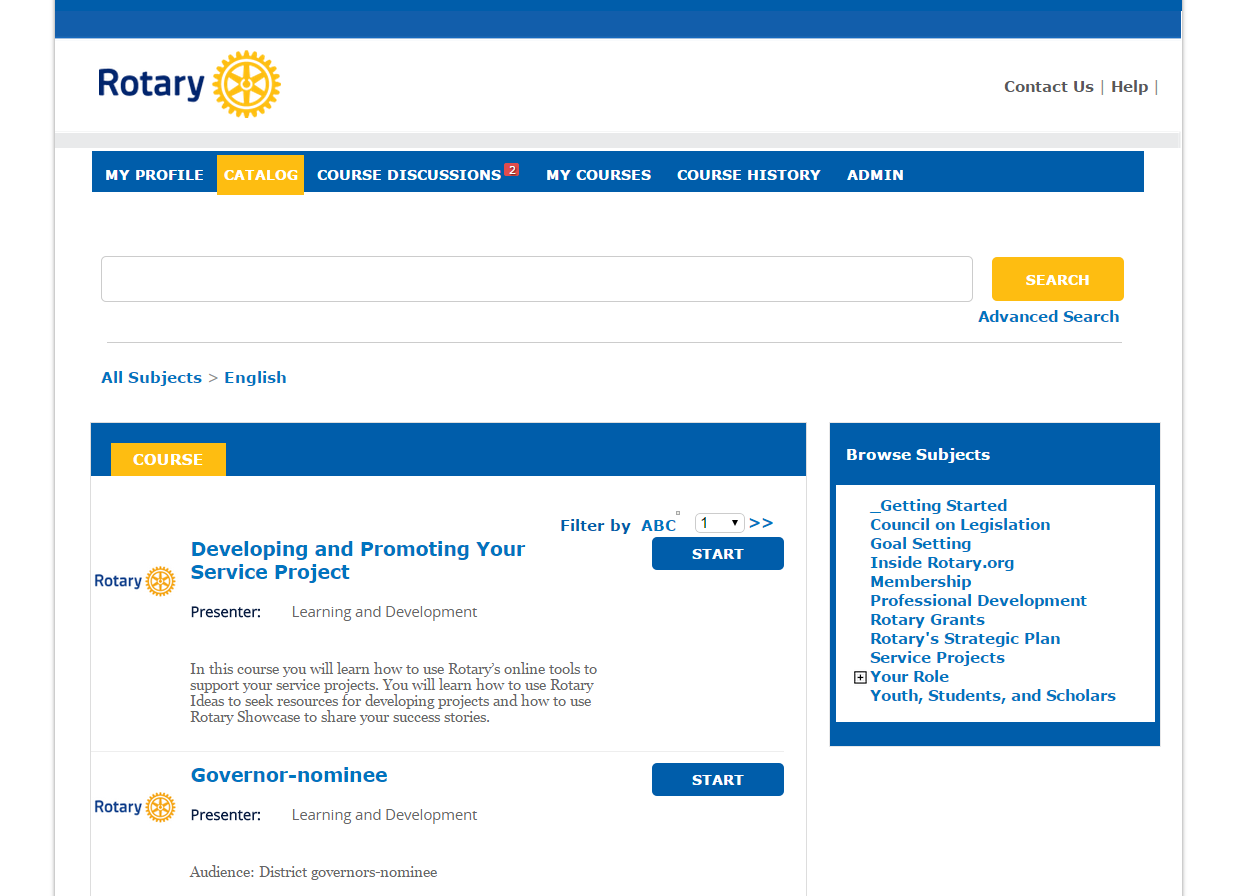 LEARNING CENTER
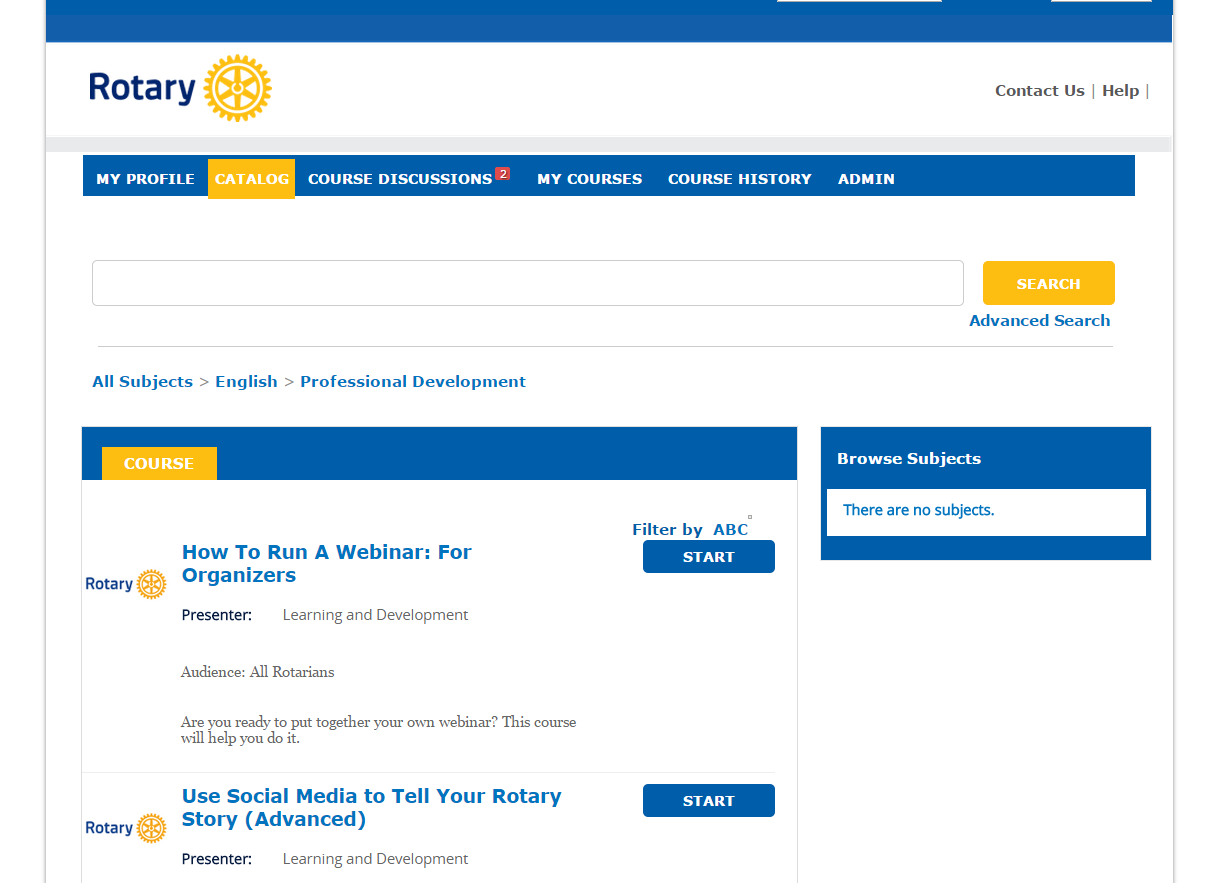 LEARNING CENTER
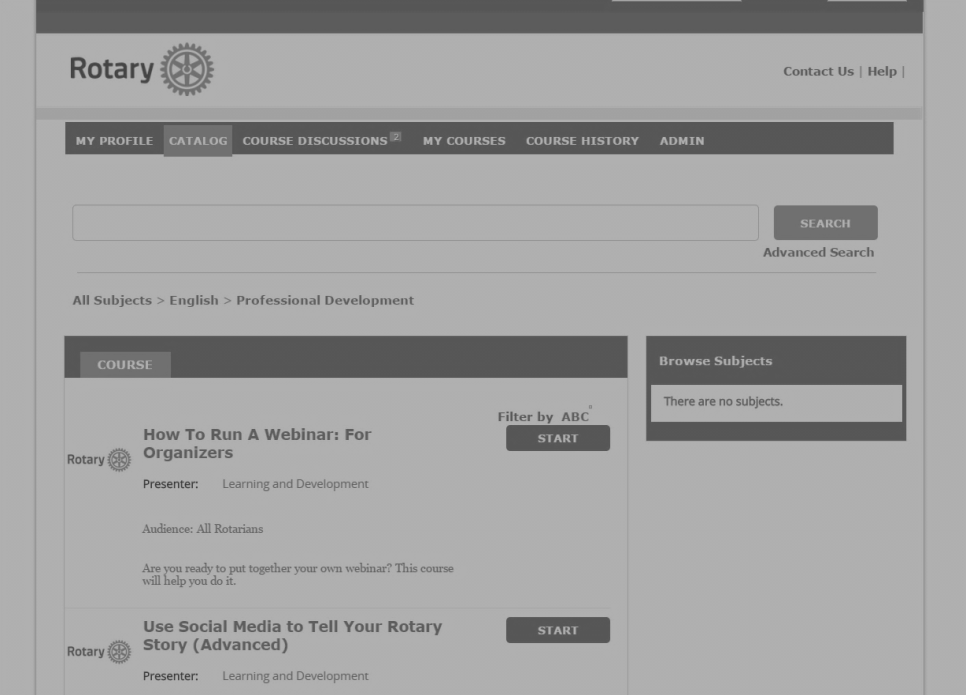 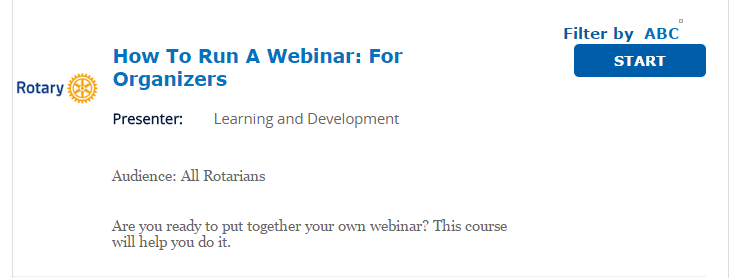 SOFTWARE OPTIONS
Video conference with up to 10 people
Anyone can watch the conference live on YouTube
Ron Burton did it!
SOFTWARE OPTIONS
Free (with ads) for up to 200 attendees
Questions
webinars@rotary.org
What should you avoid when choosing a webinar topic?
One-sided lecture
Photo by Kevin Dooley
Too much information
Photo by Russell Davies
Requires a hands-on activity
Photo by Gillicious
Designing webinar presentations
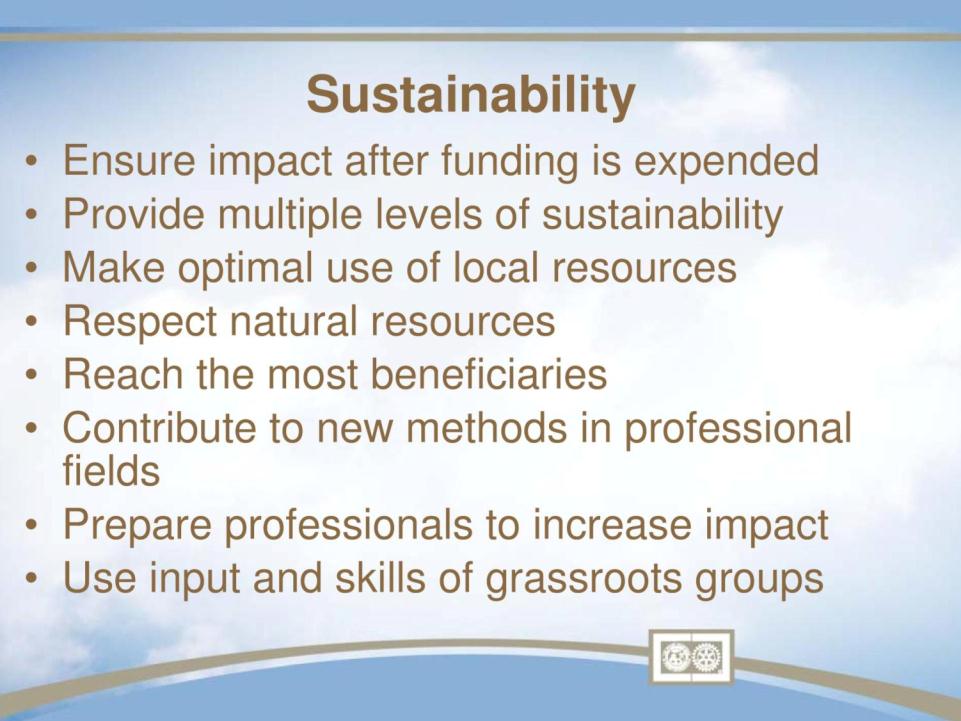 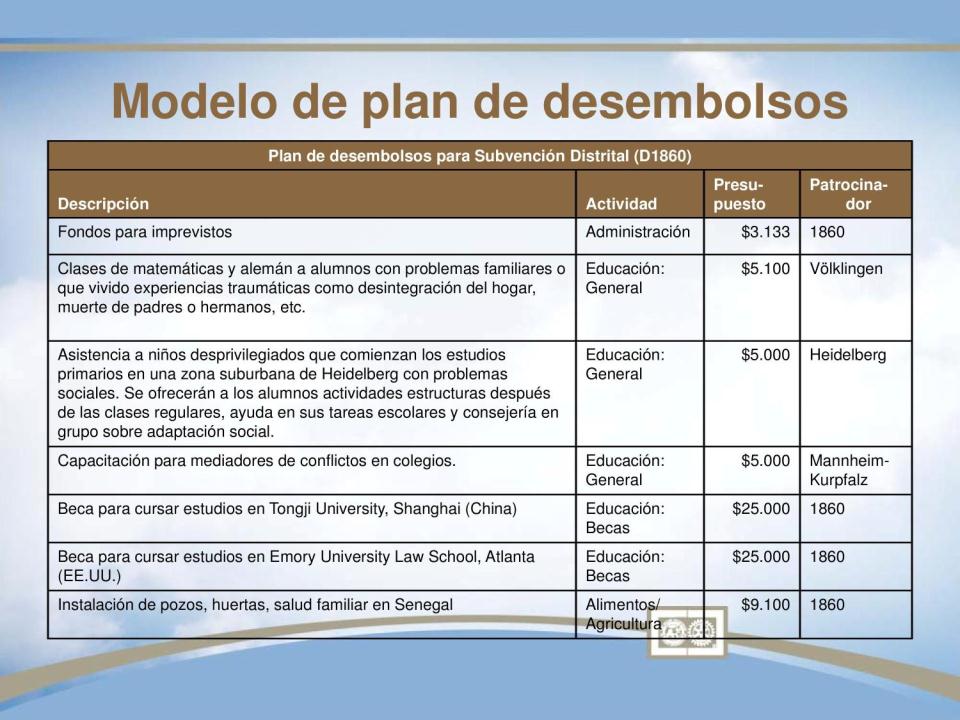 DOING GOOD IN THE WORLD
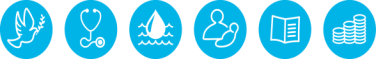 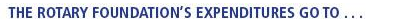 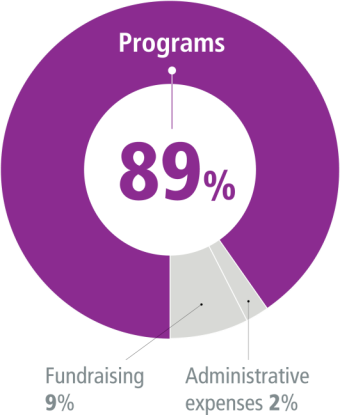